Simplify the following fractions
[Speaker Notes: Top row vs bottom row to illustrate proper vs improper 
Model answers]
Work out
Work out
Simplify the answers; what do you notice?
If we modify each fraction by multiplying,
how does its value change?
The value does not change!
We can manipulate a fraction by multiplying by 1 & keep its value the same.
Rationalising the Denominator
In maths we want to standardise how we express numbers.

It is easier to divide by an integer, so we want to avoid having an irrational number as a denominator.
rational
irrational
Rationalising the Denominator
We Do
rational
irrational
Rationalising the Denominator
You Do
Can this be simplified?
rational
irrational
Rationalising the Denominator
rational
irrational
Rationalising the Denominator
You Do
Can this be simplified?
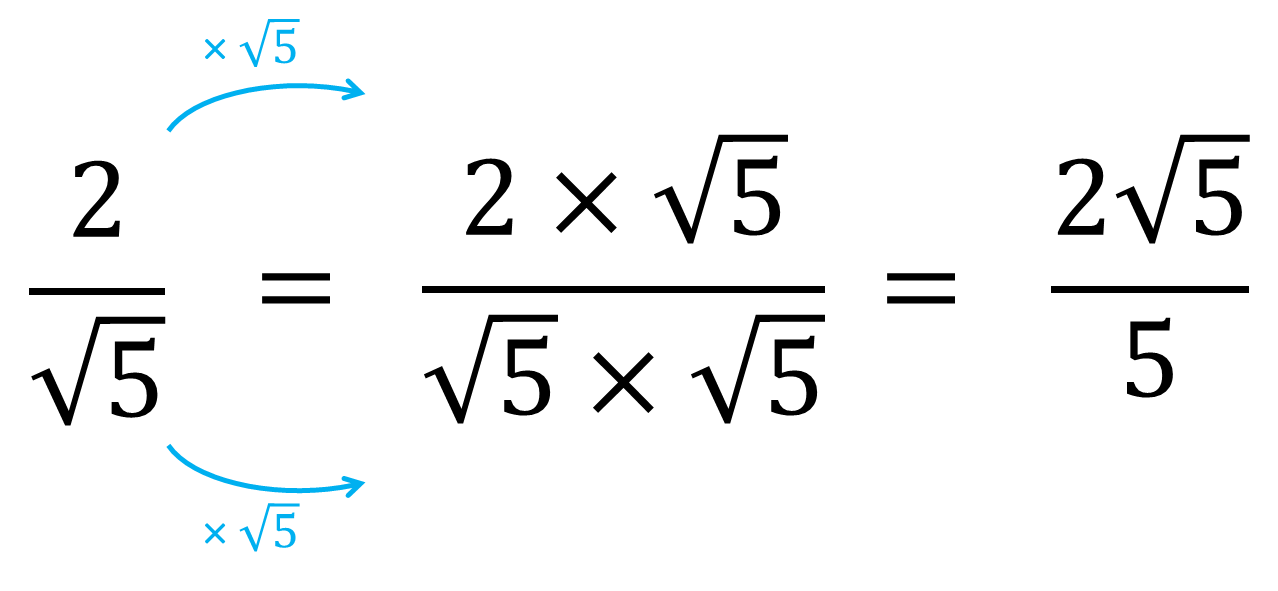 Rationalise these denominators:
a)
b)
c)
d)
e)
f)
Rationalise:
How could we simplify this further?
We Do
Rationalise:
How else can you express your answer?
You Do
Rationalise:
Rationalise:
You Do
Rationalise:
Rationalising the denominator
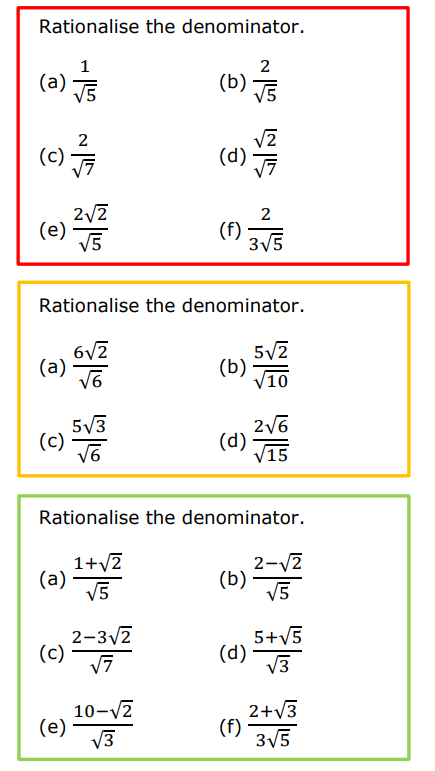 Check the accuracy of your work
Problem 1
Problem 2
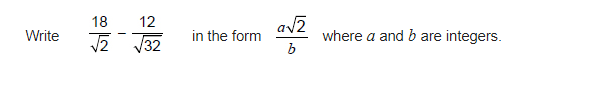 Problem 3
Problem 4
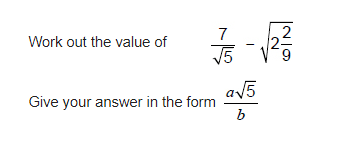